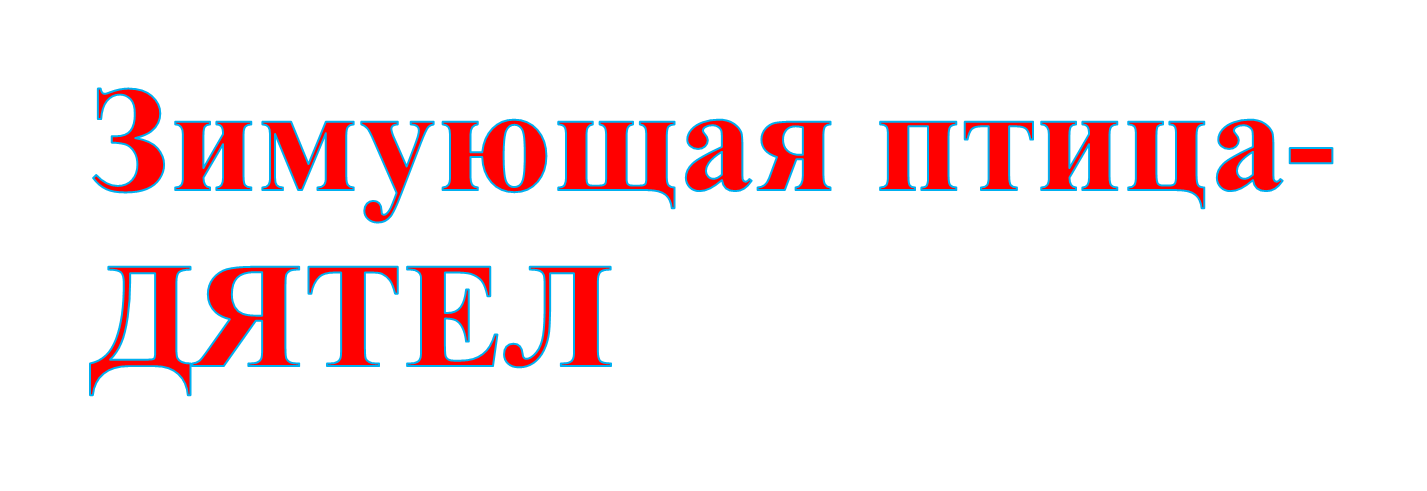 Подготовила воспитатель муниципального казенного дошкольного образовательного учреждения  Детского сада №23 «Колокольчик» села Ладовская Балка Красногвардейского района Ставропольского края Гридина Наталья Александровна
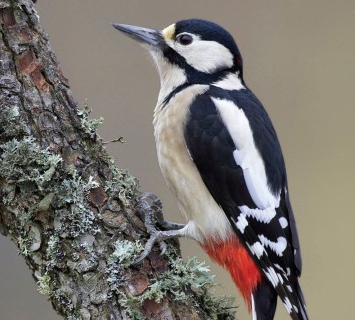 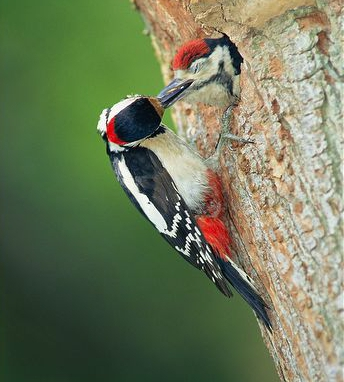 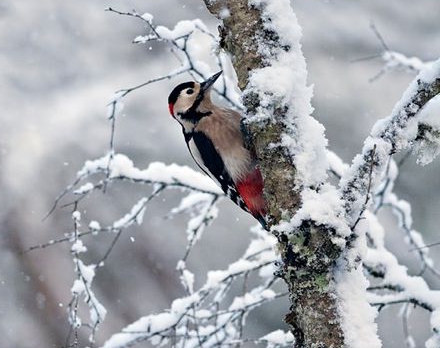 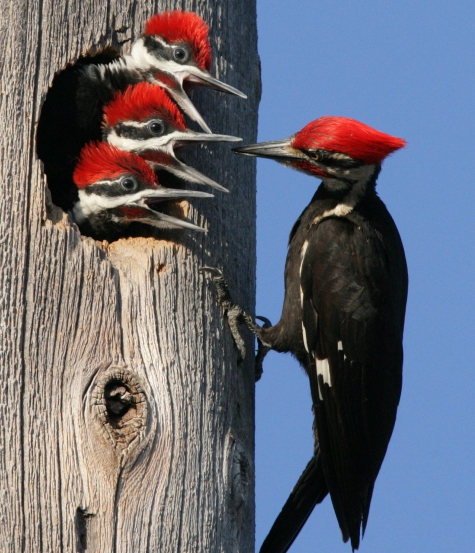 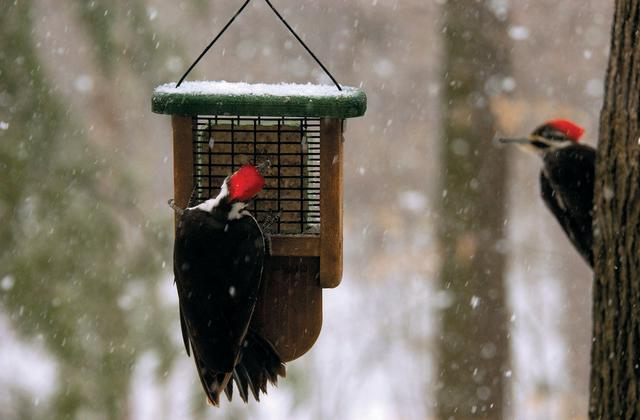